СРЕДНЕМЕСЯЧНАЯ  НАЧИСЛЕННАЯ ЗАРАБОТНАЯ ПЛАТА
ЗАРАБОТНАЯ ПЛАТА ВСЕХ НАЕМНЫХ РАБОТНИКОВ 
(В ОРГАНИЗАЦИЯХ, У ИНДИВИДУАЛЬНЫХ ПРЕДПРИНИМАТЕЛЕЙ И ФИЗИЧЕСКИХ ЛИЦ)
ЗАРАБОТНАЯ ПЛАТА РАБОТНИКОВ ОРГАНИЗАЦИЙ
ПО КРУПНЫМ И СРЕДНИМ ОРГАНИЗАЦИЯМ
ПО ОТДЕЛЬНЫМ КАТЕГОРИЯМ
РАБОТНИКОВ
ПО ПОЛНОМУ КРУГУ ОРГАНИЗАЦИЙ
Выборочные
По видам экономической деятельности
Государственные служащие
Всего
По субъектам Российской Федерации
12 категорий работников, определенных «майскими указами» 2012 г.
По различным разрезам (бюджетные организации, районы Крайнего Севера и т.д.)
По профессиональным группам
Распределение численности работников по размерам заработной платы
Медиана
Распределение по децильным группам и соотношения децильных групп
Доля работников с заработной платой ниже величины прожиточного минимума
1
СРЕДНЕМЕСЯЧНАЯ НАЧИСЛЕННАЯ ЗАРАБОТНАЯ ПЛАТА РАБОТНИКОВ ОРГАНИЗАЦИЙ
По всем организациям
Распределение работников по размерам заработной платы
Профессиональ-ные группы
«Указные» категории (врачи, педагоги и т.д.)
Гос. служащие
ежеквартально
ежемесячно
раз в 2 года
ежегодно
раз в 2 года
Все государственные и муниципальные служащие. Центральный аппарат и территориальные органы
Крупные и средние – сплошное наблюдение

Малые и микропредприятия – выборка
Выборка по крупным и средним организациям
Выборка по крупным и средние организациям
Все организации государственной и муниципальной  собственности определенных видов экономической деятельности
По данным отчетности организаций и выборочных обследований населения
Среднемесячная начисленная заработная плата наемных  работников в организациях, у индивидуальных предпринимателей и физических лиц
+
ежегодно
ИСПОЛЬЗУЕМЫЕ ФОНДЫ ОПЛАТЫ ТРУДА
По России и субъекту РФ
ФОТ списочного состава
Вознаграждения по ГПД
ФОТ внешних совместителей
+
+
По виду экономической деятельности
ФОТ внешних совместителей
ФОТ списочного состава
+
ФОТ списочного состава
По «указной» категории
СОСТАВЛЯЮЩИЕ ФОНДА ЗАРАБОТНОЙ ПЛАТЫ
Доплаты, надбавки
Компенсационные выплаты
Оплата питания и проживания (систематические)
Оплата труда за отработанное и неотработанное время, включая внутреннее и внешнее  совместительство,  внутреннее и внешнее ГПД
Все премии и поощрительные выплаты, включая разовые и материальную помощь к отпуску
По России и субъекту РФ
+
+
+
+
Распреде-ление по размеру ЗП
Компенсационные выплаты
Только 1/3 квартальных премий
Оплата труда за отработанное и неотработанное время, включая внутреннее  совместительство и внутреннее ГПД
Доплаты, надбавки
Оплата питания и проживания (систематические)
+
+
+
+
По профес-сиональ-ным группам
Доплаты, надбавки
Оплата труда за отработанное и неотработанное время, включая внутреннее  совместительство и внутреннее ГПД
Только 1/3 квартальных премий
Компенсационные выплаты
Оплата питания и проживания (систематические)
+
+
+
+
Оплата питания и проживания (систематические)
Все премии и поощрительные выплаты, включая разовые и материальную помощьк отпуску
Доплаты, надбавки
Оплата труда за отработанное и неотработанное время, включая внутреннее  совместительство и внутреннее ГПД
Компенсационные выплаты
ЗНР
+
+
+
+
СВЕДЕНИЯ О ЧИСЛЕННОСТИИ ЗАРАБОТНОЙ ПЛАТЕ РАБОТНИКОВ
П-4+1-Т+ПМ+МП(микро)
Ежемесячно
Последний отчетный период – сентябрь 2019 г.
- по Российской Федерации,субъектам РФ, федеральным округам;- по видам экономической деятельности и др.
(21 разрез разработки)
Все организации
Малый бизнес
среднесписочная численность работников
фонд начисленной заработной платы
среднемесячная начисленная заработная плата работников
СРЕДНЕМЕСЯЧНАЯ НАЧИСЛЕННАЯ ЗАРАБОТНАЯ ПЛАТА РАБОТНИКОВ ОРГАНИЗАЦИЙ ЗА 2018 ГОД
Иные разработки по группировкам, предусмотрен-ным ФПСР
По Арктическойзоне РФ
min - Сухопутные территории Республики Карелия – 49963 руб.
max - Территория Ямало-Ненецкого автономного округа – 102179 руб.
По субъектам РФ
min - Республика Дагестан – 25155 руб.
max - Чукотский авт. округ – 98864 руб.
Россия по видам экономической деятельности
min - Производство одежды – 19819 руб.
max - Добыча сырой нефти и природного газа – 127771 руб.
По бюджетным организациям
min - Республика Дагестан – 25359 руб.
max - Чукотский авт. округ – 93635 руб.
ЧИСЛЕННОСТЬ И ЗАРАБОТНАЯ ПЛАТА РАБОТНИКОВ 
ПО КАТЕГОРИЯМ В ОРГАНИЗАЦИЯХ 
СОЦИАЛЬНОЙ СФЕРЫ И НАУКИ
- по Российской Федерации,
субъектам РФ, федеральным округам;
- муниципальным образованиям;
- формам собственности
ЗП-образование
 ЗП-здрав
 ЗП-культура
ЗП-соц
 ЗП-наука
Ежеквартально
Юридические лица 
(и их обособленные подразделения) государственной 
и муниципальной форм собственности, осуществляющие деятельность в сферах образования, здравоохранения, культуры, социального обслуживания и науки
численность и заработная плата медицинских работников, педагогических работников по уровням образования,  социальных работников, научных сотрудников и работников учреждений культуры
отношение средней заработной платы работников соответствующей категории к ЗНР – ежегодно
отношение средней заработной платы работников соответствующей категории к оценке ЗНР – ежеквартально.
СРЕДНЯЯ ЗАРАБОТНАЯ ПЛАТА ОТДЕЛЬНЫХ КАТЕГОРИЙ РАБОТНИКОВ ПО РОССИЙСКОЙ ФЕДЕРАЦИИ
Рублей
РАСПРЕДЕЛЕНИЕ ЧИСЛЕННОСТИ РАБОТНИКОВ ПО РАЗМЕРАМ ЗАРАБОТНОЙ ПЛАТЫ
- по Российской Федерации, субъектам РФ, федеральным округам; 
- по видам экономической деятельности;
- по формам собственности (государственная и муниципальная; негосударственная)
№ 1
1 раз в 2 года
(по нечетным годам, за апрель)
Последнее обследование проведено
за апрель 2019 г.
Юридические лица, кроме субъектов малого предприниматель-ства
численность работников организаций
заработная плата работников организаций
РАСПРЕДЕЛЕНИЕ СРЕДНЕЙ ЗАРАБОТНОЙ ПЛАТЫ И СРЕДСТВ, НАПРАВЛЕННЫХ НА ОПЛАТУ ТРУДА, ПО 10 % ГРУППАМ РАБОТНИКОВ ЗА АПРЕЛЬ 2019 ГОДА
СРЕДНЯЯ НАЧИСЛЕННАЯ ЗАРАБОТНАЯ ПЛАТА
ПО ПРОФЕССИОНАЛЬНЫМ ГРУППАМ РАБОТНИКОВ 
ЗА ОКТЯБРЬ 2017 ГОДА(последние имеющиеся итоги)
СРЕДНЯЯ ЗАРАБОТНАЯ ПЛАТА ПО ПРОФЕССИОНАЛЬНЫМ ГРУППАМ РАБОТНИКОВ
(за октябрь предыдущего года)
57-Т
1 раз в 2 года по нечетным годам
Последнее обследование проведено за октябрь 2017 г.
Юридические лица (кроме субъектов малого предпринимательства), осуществляющие все виды экономической деятельности (кроме финансовой и страховой деятельности; государственного управления и обеспечения военной безопасности; деятельности общественных и экстерриториальных организаций)
По Российской Федерации,
 субъектам РФ,
федеральным округам
средняя начисленная заработная плата:
- по видам экономической деятельности (по разделам ОКВЭД2)
- по категориям персонала (руководители, специалисты, другие служащие, рабочие) 
- по профессиональным группам работников 
- по полу
- по возрастным группам
- по уровню образования
ЧИСЛЕННОСТЬ И ОПЛАТА ТРУДА РАБОТНИКОВ ГОСУДАРСТВЕННЫХ ОРГАНОВ И ОРГАНОВ МЕСТНОГО  САМОУПРАВЛЕНИЯПО КАТЕГОРИЯ ПЕРСОНАЛА
- ветви власти (законодательная, исполнительная, судебная власть и прокуратура)
- уровни управления (федеральный, региональный)
- субъекты Российской Федерации
1-Т (ГМС)
Ежегодно
Последнее обследование проведено за 2018 г.
Государственные органы и органы местного самоуправления
численность
укомплектованность
среднемесячная начисленная заработная плата государственных гражданских (муниципальных) служащих
ЧИСЛЕННОСТЬ И СРЕДНЕМЕСЯЧНАЯ НАЧИСЛЕННАЯ ЗАРАБОТНАЯ ПЛАТА ГОСУДАРСТВЕННЫХ ГРАЖДАНСКИХ СЛУЖАЩИХ ЗА 2018 ГОД
Среднемесячная начисленная заработная плата работников организаций сельского хозяйства по Российской Федерации за 2018 год составила 25878 рублей. При этом самая высокая заработная плата сложилась в Сахалинской области (54313 рублей), самая низкая – в Республике Тыва (10079 рублей).
В растениеводстве и животноводстве, охоте и предоставлении соответствующих услуг в этих областях (код ОКВЭД2 – 01) в целомпо Российской Федерации доля работников организаций, не относящихся к субъектам малого предпринимательства, получающих заработную плату менее 40,0 тыс. рублей составляет 81,4%, от 40 до 75 тыс. рублей получают 15,6%, свыше 75 тыс. рублей – 2,9%.
СРЕДНЯЯ НАЧИСЛЕННАЯ ЗАРАБОТНАЯ ПЛАТА РАБОТНИКОВ ОРГАНИЗАЦИЙ ПО ВИДУ ЭКОНОМИЧЕСКОЙ ДЕЯТЕЛЬНОСТИ «СЕЛЬСКОЕ, ЛЕСНОЕ ХОЗЯЙСТВО, ОХОТА, РЫБОЛОВСТВО И РЫБОВОДСТВО» ЗА ОКТЯБРЬ 2017 ГОДА (ОБСЛЕДОВАНИЕ № 5)
Растениеводство и животноводство, охота и предоставление соответствующих услуг в этих областях
Среднесписочная численность работников организаций 
(тыс. человек)
Справочно: в 2018 г. по сравнению с 2014 г. численность работников организаций в целом по экономике сократилась на 3 %, в сельском хозяйстве – на 13 %.
Растениеводство и животноводство, охота и предоставление соответствующих услуг в этих областях
Среднемесячная начисленная заработная плата работников организаций
(рублей)
РАСПРЕДЕЛЕНИЕ РАБОТНИКОВ ПО УРОВНЮ ЗАРПЛАТ*, %
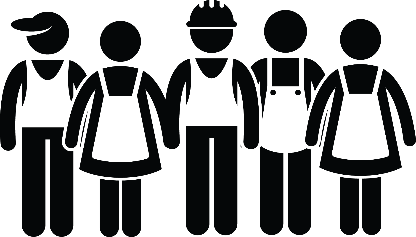 *За апрель 2019 года, по данным выборочного обследования работников организаций (без субъектов малого предпринимательства)
ДОЛЯ РАБОТНИКОВ ОРГАНИЗАЦИЙ С ЗАРАБОТНОЙ ПЛАТОЙ НА УРОВНЕ И НИЖЕ МИНИМАЛЬНОГО РАЗМЕРА ОПЛАТЫ ТРУДА*,%
ДОЛЯ РАБОТНИКОВ ОРГАНИЗАЦИЙ С ЗАРАБОТНОЙ ПЛАТОЙ   НИЖЕ ВЕЛИЧИНЫ ПРОЖИТОЧНОГО МИНИМУМА*, %
*За апрель, по данным выборочного обследования работников организаций (без субъектов малого предпринимательства)
  До 2017 года расчет осуществлялся с использованием ОКВЭД-2007, с 2017 года – с использованием ОКВЭД2
МЕДИАННОЕ ЗНАЧЕНИЕ ЗАРАБОТНОЙ ПЛАТЫ*, ТЫС. РУБ. В МЕСЯЦ
*За апрель, по данным выборочного обследования работников организаций (без субъектов малого предпринимательства).
  До 2017 года расчет осуществлялся с использованием ОКВЭД-2007, с 2017 года – с использованием ОКВЭД2
СООТНОШЕНИЕ РАЗМЕРОВ СРЕДНЕЙ ЗАРАБОТНОЙ ПЛАТЫ 
10% НАИБОЛЕЕ И 10%  НАИМЕНЕЕ ОПЛАЧИВАЕМЫХ РАБОТНИКОВ*, РАЗ
*За апрель, по данным выборочного обследования работников организаций (без субъектов малого предпринимательства).
  До 2017 года расчет осуществлялся с использованием ОКВЭД-2007, с 2017 года – с использованием ОКВЭД2
*По данным выборочного обследования организаций (без субъектов малого предпринимательства), которое проводится 
1 раз в 2 года по нечетным годам за октябрь, последнее в 2017 году
*По данным выборочного обследования организаций (без субъектов малого предпринимательства), которое проводится 
1 раз в 2 года по четным годам, последнее в 2018 году
ЧИСЛО ВЫСОКОПРОИЗВОДИТЕЛЬНЫХ РАБОЧИХ МЕСТ*, ТЫС. ЕДИНИЦ
Всего по обследуемым видам экономической деятельности

Растениеводство и животноводство, охота и предоставление соответствующих услуг в этих областях
*До 2017 года расчет осуществлялся с использованием ОКВЭД-2007, с 2017 года – с использованием ОКВЭД2
ЧИСЛО РАБОТНИКОВ ОРГАНИЗАЦИЙ (БЕЗ СУБЪЕКТОВ МАЛОГО ПРЕДПРИНИМАТЕЛЬСТВА), ЗАНЯТЫХ НА РАБОТАХ С ВРЕДНЫМИ И (ИЛИ) ОПАСНЫМИ УСЛОВИЯМИ ТРУДА*, ТЫС. ЧЕЛОВЕК
УДЕЛЬНЫЙ ВЕС РАБОТНИКОВ ОРГАНИЗАЦИЙ (БЕЗ СУБЪЕКТОВ МАЛОГО ПРЕДПРИНИМАТЕЛЬСТВА), ЗАНЯТЫХ НА РАБОТАХ С ВРЕДНЫМИ И (ИЛИ) ОПАСНЫМИ УСЛОВИЯМИ ТРУДА, В ОБЩЕЙ ЧИСЛЕННОСТИ РАБОТНИКОВ*, %
Всего по обследуемым видам экономической деятельности
Растениеводство и животноводство, охота и предоставление соответствующих услуг в этой области
*До 2017 года расчет осуществлялся с использованием ОКВЭД-2007, с 2017 года – с использованием ОКВЭД2
ФАКТИЧЕСКИЕ РАСХОДЫ НА КОМПЕНСАЦИИ И СРЕДСТВА ИНДИВИДУАЛЬНОЙ ЗАЩИТЫ В СРЕДНЕМ НА 1 РАБОТНИКА, ЗАНЯТОГО НА РАБОТАХ С ВРЕДНЫМИ И (ИЛИ) ОПАСНЫМИ УСЛОВИЯМИ ТРУДА, В ГОД*, РУБЛЕЙ(без субъектов малого предпринимательства)
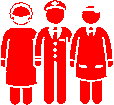 *До 2017 года расчет осуществлялся с использованием ОКВЭД-2007, с 2017 года – с использованием ОКВЭД2
РАБОЧАЯ СИЛА И ЛИЦА, НЕ ВХОДЯЩИЕ В СОСТАВ РАБОЧЕЙ СИЛЫ, В ВОЗРАСТЕ 15 ЛЕТ И СТАРШЕ В 2018 Г.
(по данным выборочного обследования рабочей силы; тыс. чел.)
28
(по данным выборочного обследования рабочей силы, %)
УРОВЕНЬ ЗАНЯТОСТИ НАСЕЛЕНИЯ В ВОЗРАСТЕ 15-72 ЛЕТ ПО ТИПУ ПОСЕЛЕНИЯ
(по данным выборочного обследования рабочей силы; %)
УРОВЕНЬ ЗАНЯТОСТИ СЕЛЬСКОГО НАСЕЛЕНИЯ В ВОЗРАСТЕ 15-72 ЛЕТ
30
УРОВЕНЬ БЕЗРАБОТИЦЫ ДЛЯ НАСЕЛЕНИЯВ ВОЗРАСТЕ 15-72 ЛЕТ ПО ТИПУ ПОСЕЛЕНИЯ
(по данным выборочного обследования рабочей силы; %)
31
УРОВЕНЬ БЕЗРАБОТИЦЫ СЕЛЬСКОГО НАСЕЛЕНИЯ В ВОЗРАСТЕ 15-72 ЛЕТ
(по данным выборочного обследования рабочей силы; %)
32
(по данным выборочного обследования рабочей силы; %)
УРОВЕНЬ ЗАНЯТОСТИ НАСЕЛЕНИЯ В ВОЗРАСТЕ 15 ЛЕТ И СТАРШЕ ПО ВОЗРАСТНЫМ ГРУППАМ В 2018 Г.
33
(по данным выборочного обследования рабочей силы; %)
УРОВЕНЬ БЕЗРАБОТИЦЫ НАСЕЛЕНИЯ В ВОЗРАСТЕ 15 ЛЕТ И СТАРШЕ ПО ВОЗРАСТНЫМ ГРУППАМ В 2018 Г.
34
(по данным выборочного обследования рабочей силы; тыс. чел.)
РАБОЧАЯ СИЛА, ЗАНЯТЫЕ И БЕЗРАБОТНЫЕ В СЕЛЬСКОМ ХОЗЯЙСТВЕ
35
ЗАНЯТОЕ НАСЕЛЕНИЕ В ВОЗРАСТЕ 15 ЛЕТ И СТАРШЕ ПО МЕСТУ ОСНОВНОЙ РАБОТЫ В 2018 Г.
(по данным выборочного обследования рабочей силы; %)
36